Altındağ is a metropolitan district of Ankara Province in the Central Anatolia region of Turkey, part of the city of Ankara. According to the 2000 census, the population of the district is 407,101, of which 400,023 live in the urban center of Altındağ. The district covers an area of 175 km2 (68 sq mi), and the average elevation is 850 m (2,789 ft).
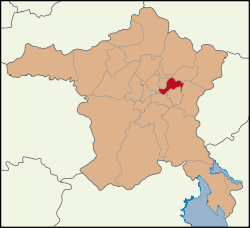 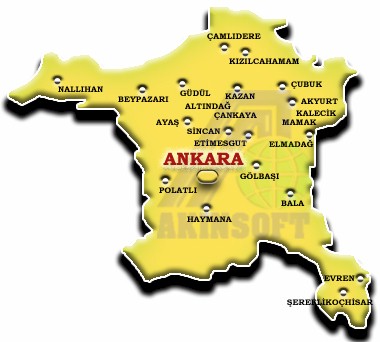 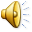 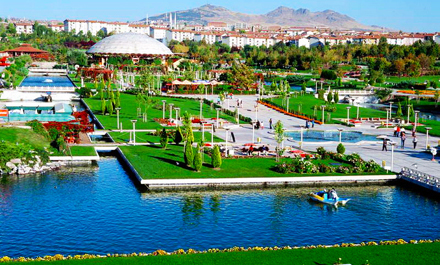 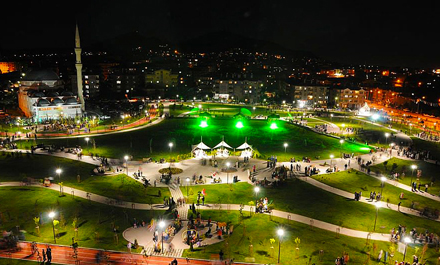 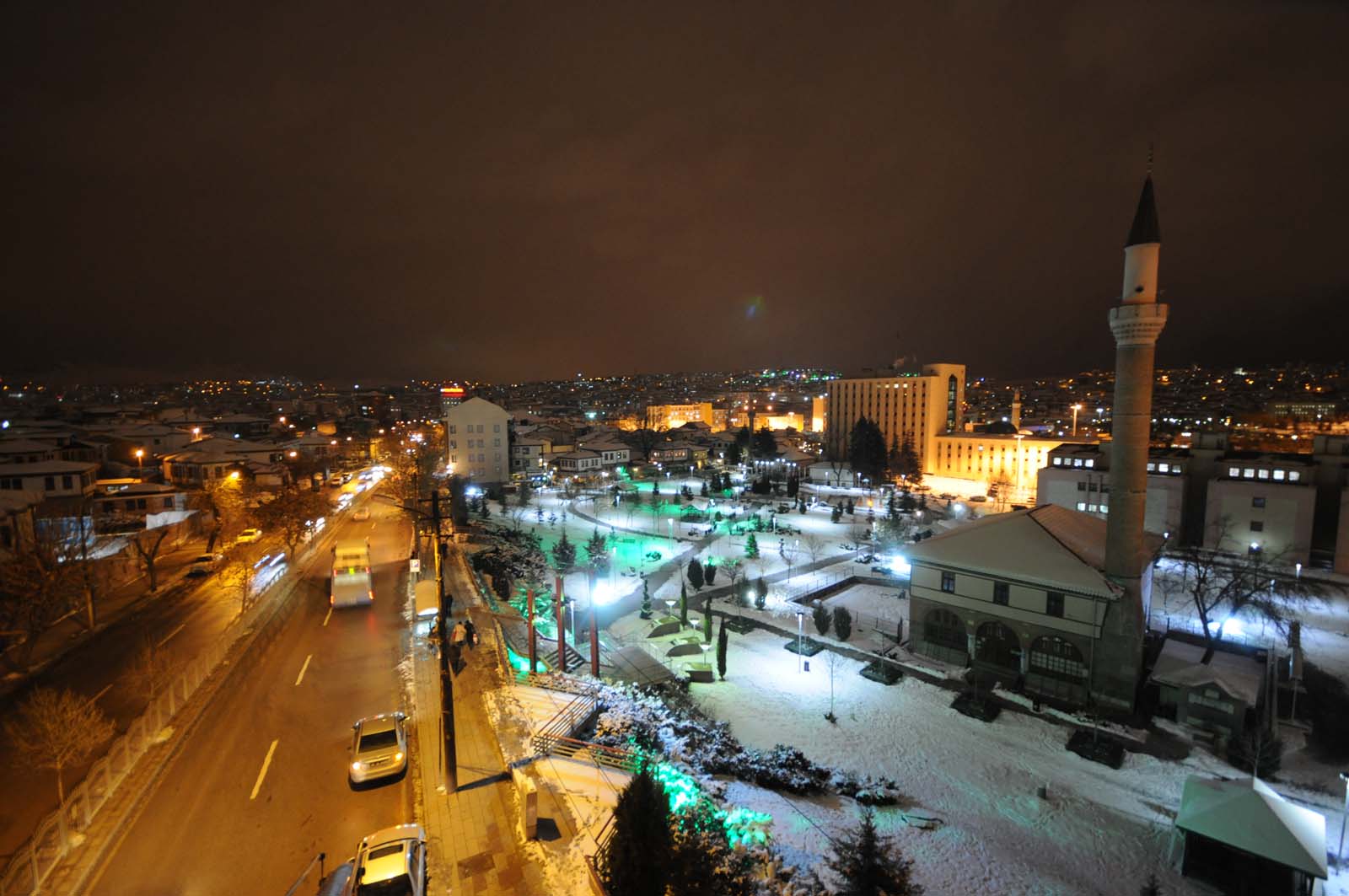 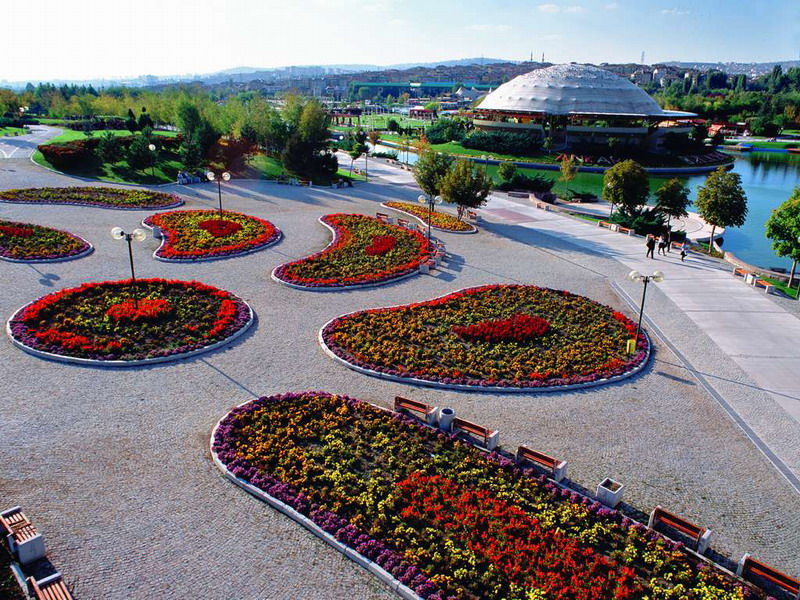 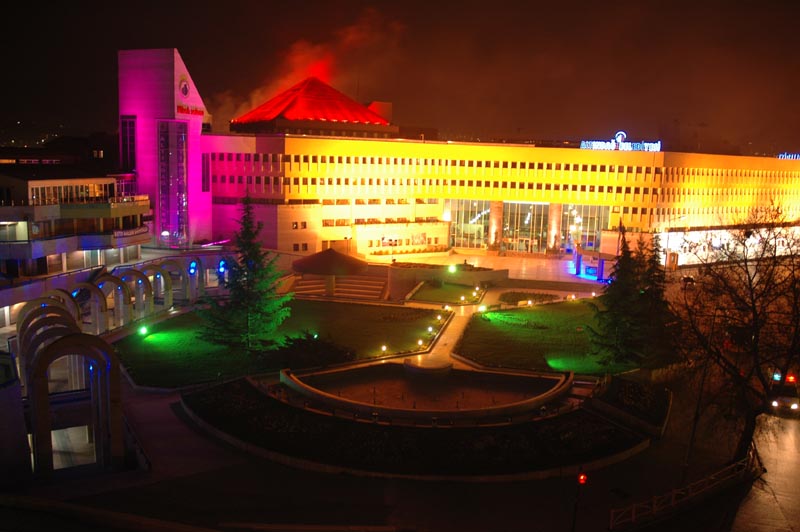 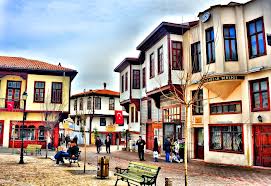 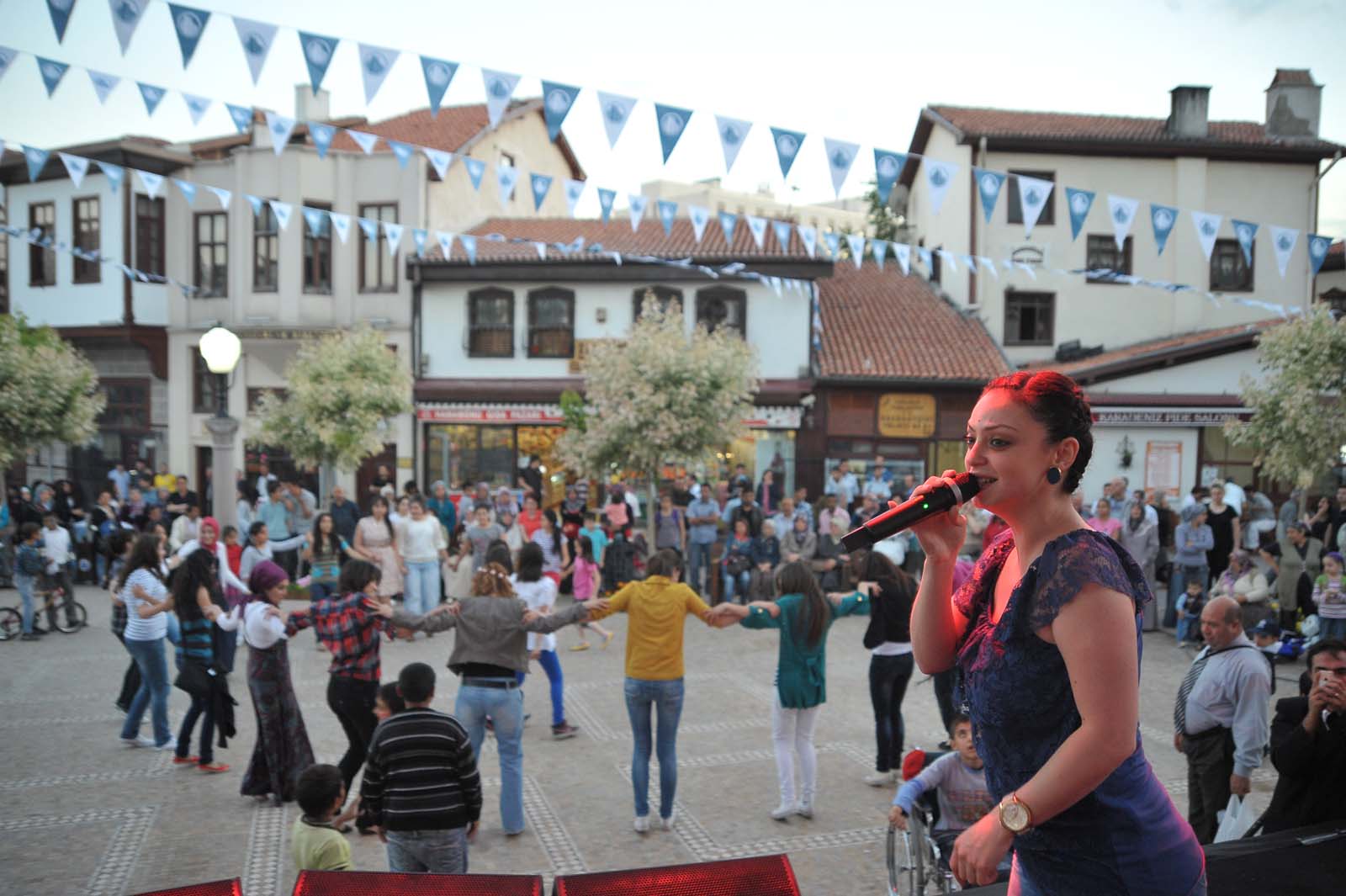 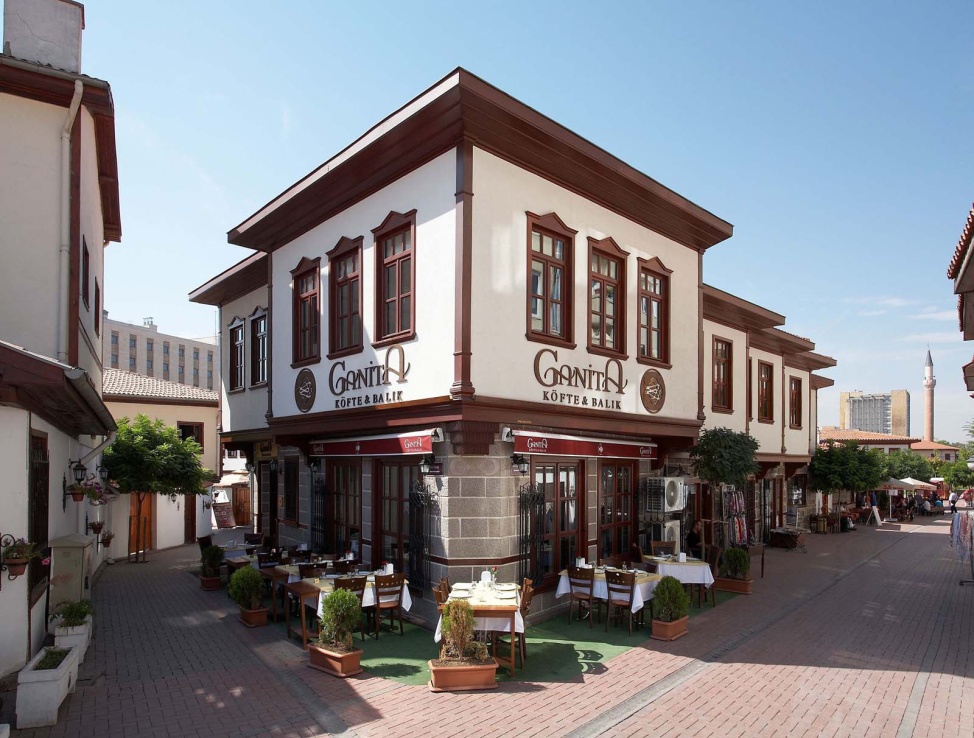 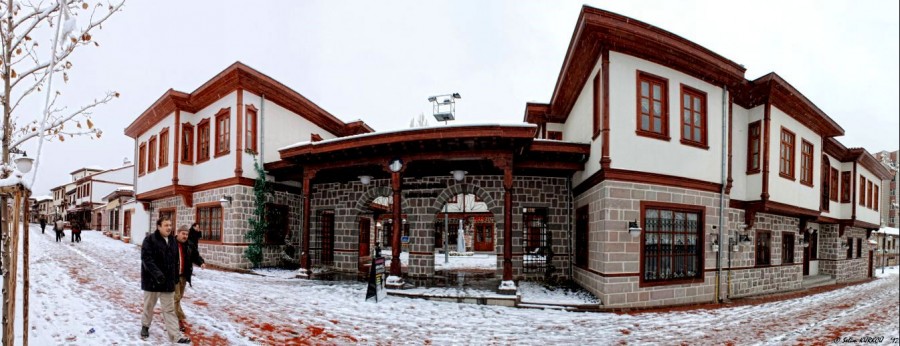 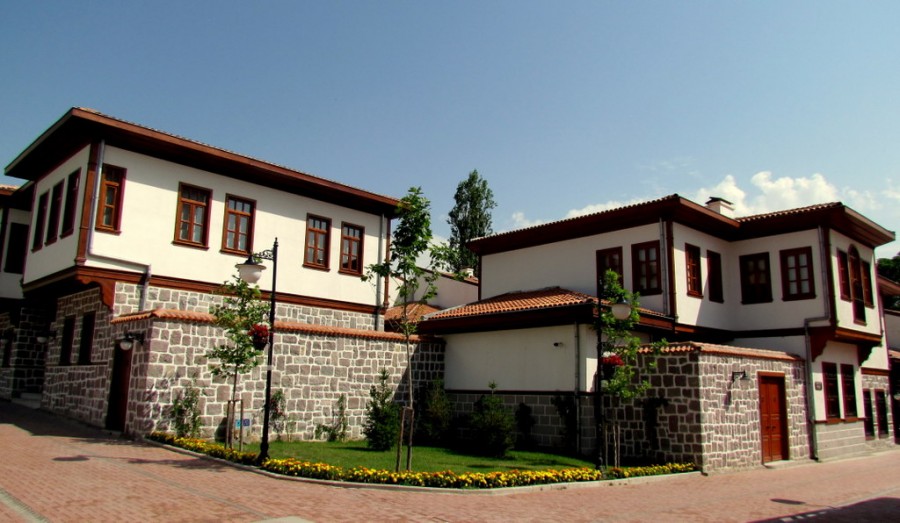 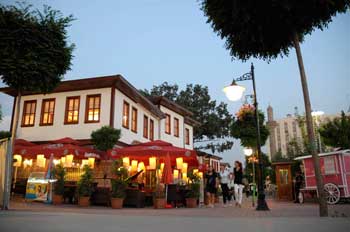 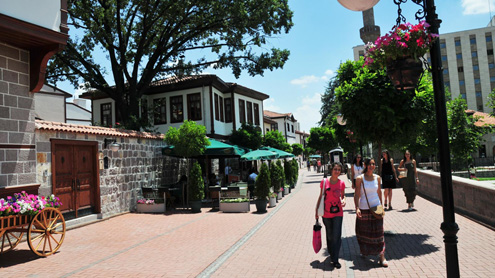 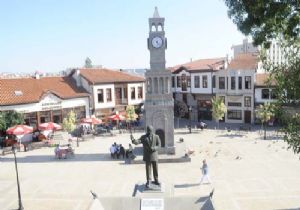 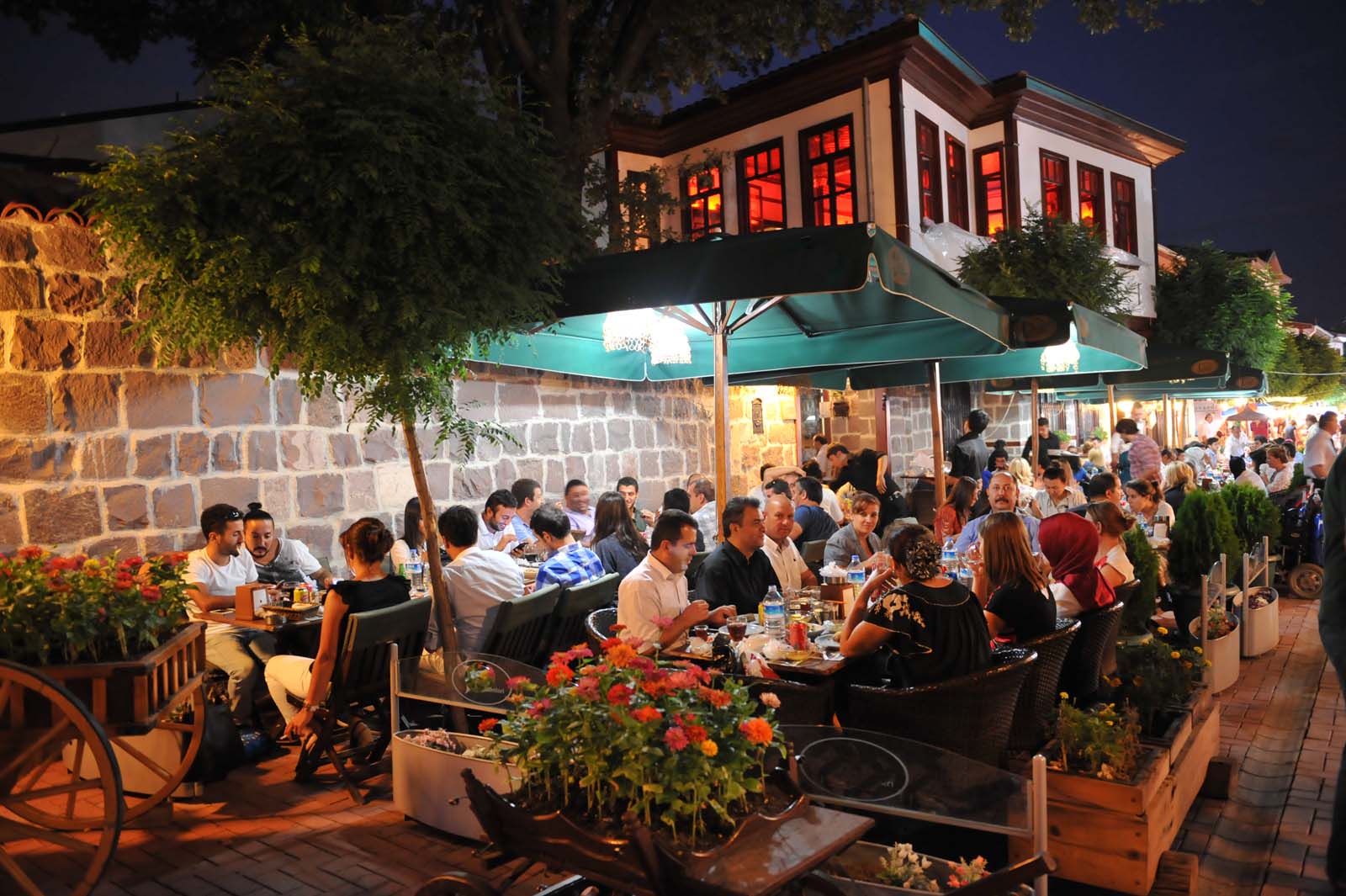 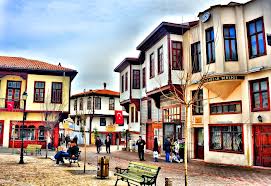 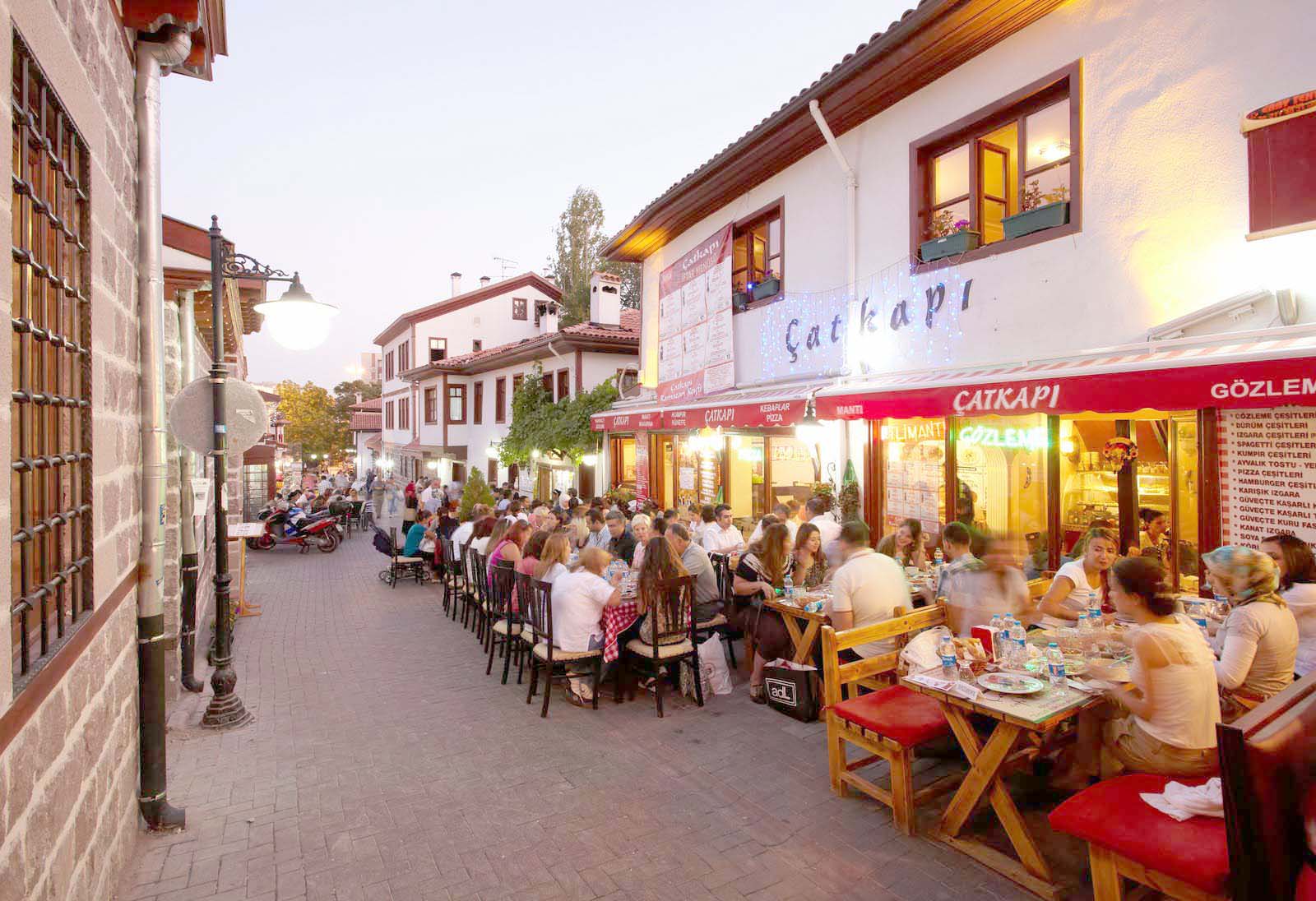 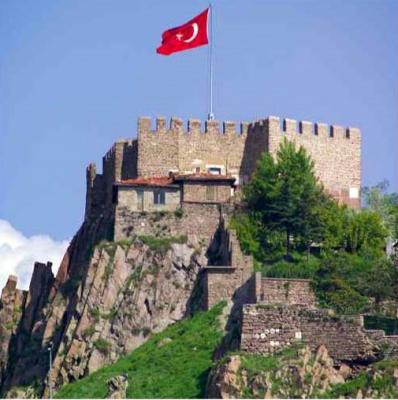 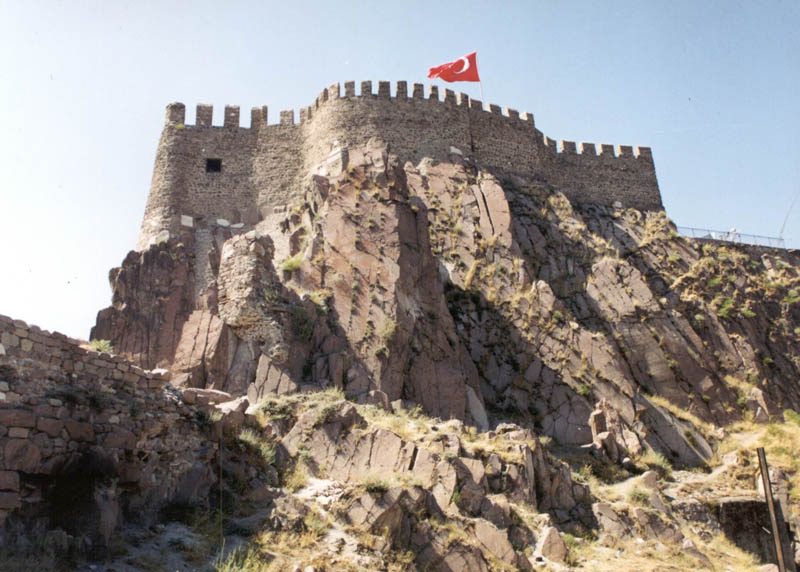 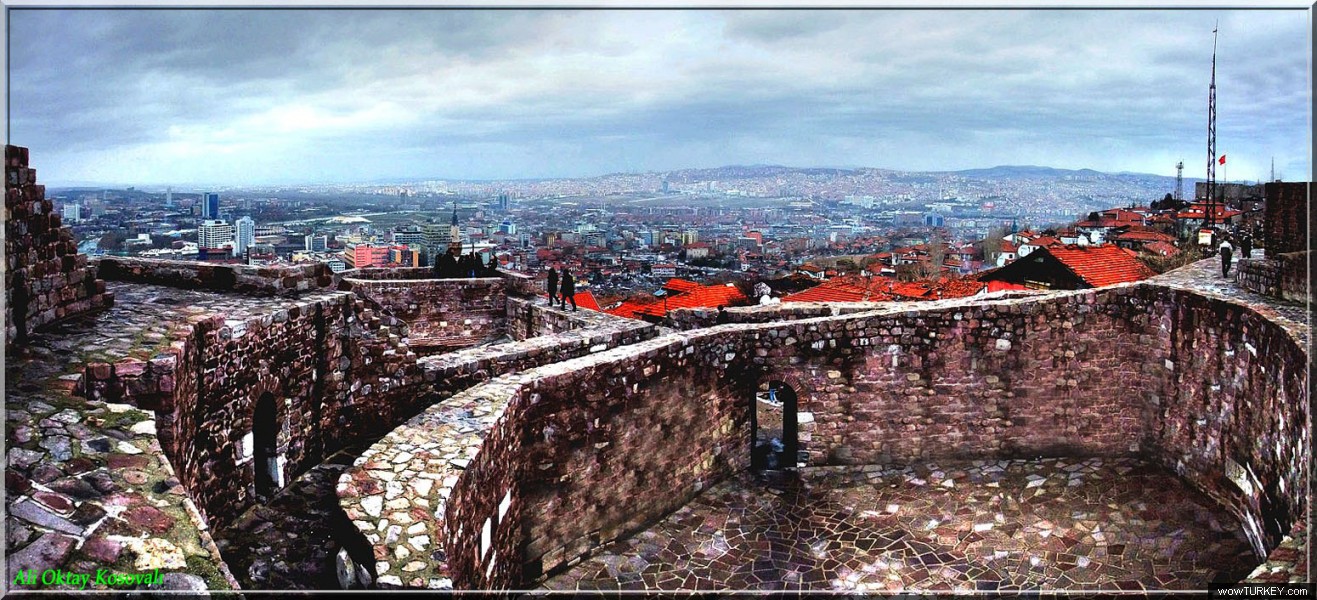 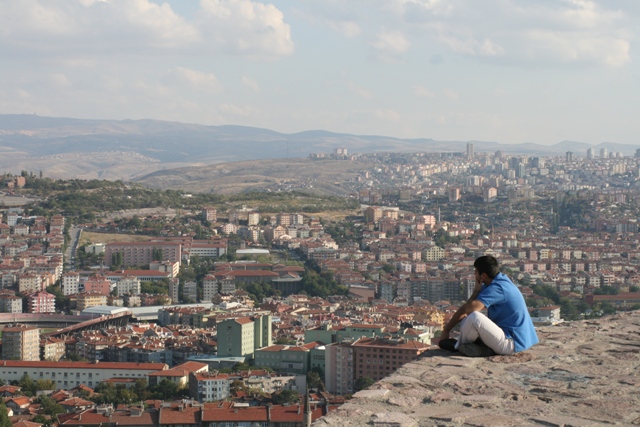 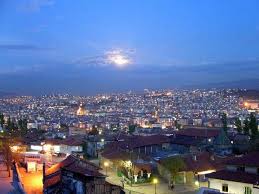 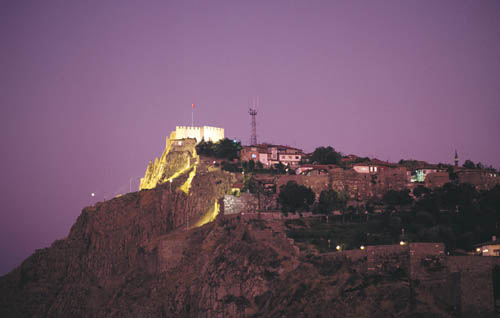 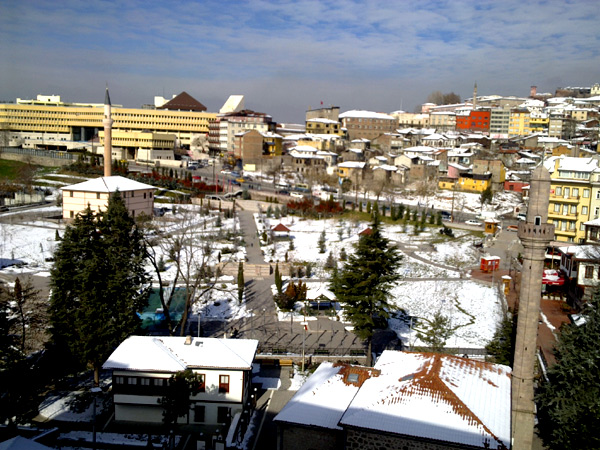 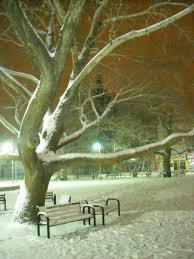 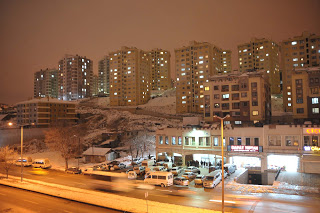 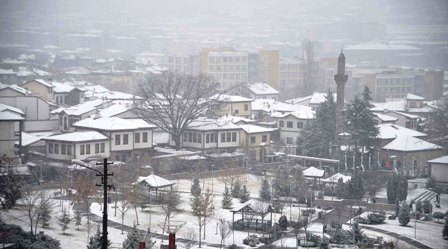 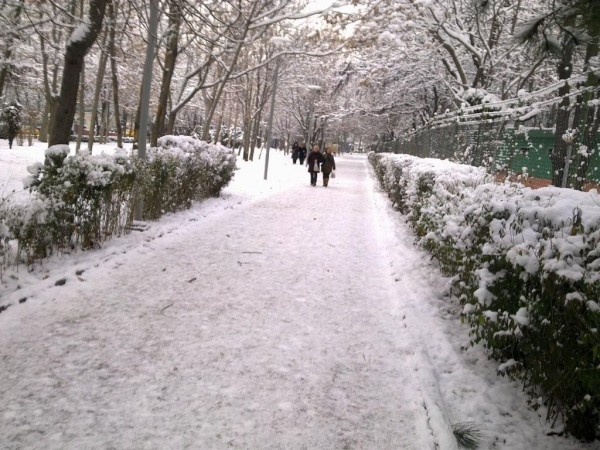 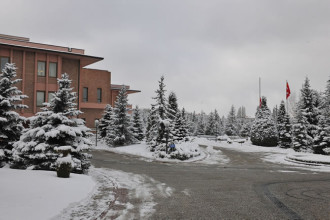